Thứ hai ngày 31 tháng 3 năm 2025
Tiếng Việt
KHỞI ĐỘNG
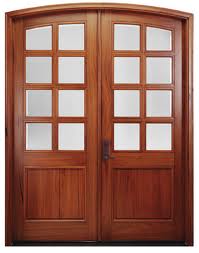 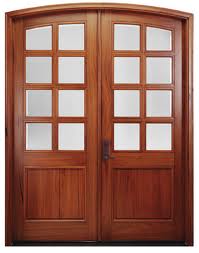 4
2
Thứ hai ngày 31 tháng 3 năm 2025
Tiếng Việt
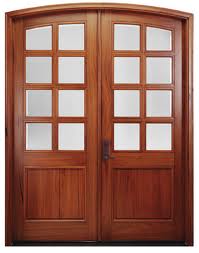 Trò chơi: Ô CỬA BÍ MẬT
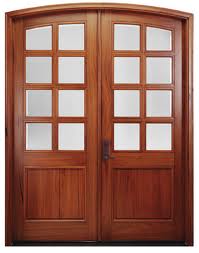 Con hãy quay lại và nói với núi: “Tôi yêu bạn”.
CHÚ BÉ CHĂN CỪU
KIẾN VÀ CHIM BỒ CÂU
Kiến bám vào chiếc lá và leo được lên bờ.
TIẾNG VỌNG CỦA NÚI
Các bác nông dân nghĩ là chú lại lừa mình nên vẫn thản nhiên làm việc.
Anh hay buồn bực vì anh không có bạn bè.
CÂU HỎI CỦA SÓI
1
3
Thứ hai ngày 31 tháng 3 năm 2025
Tiếng Việt
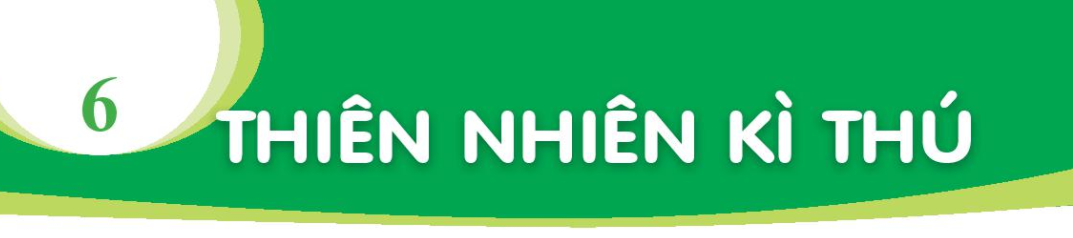 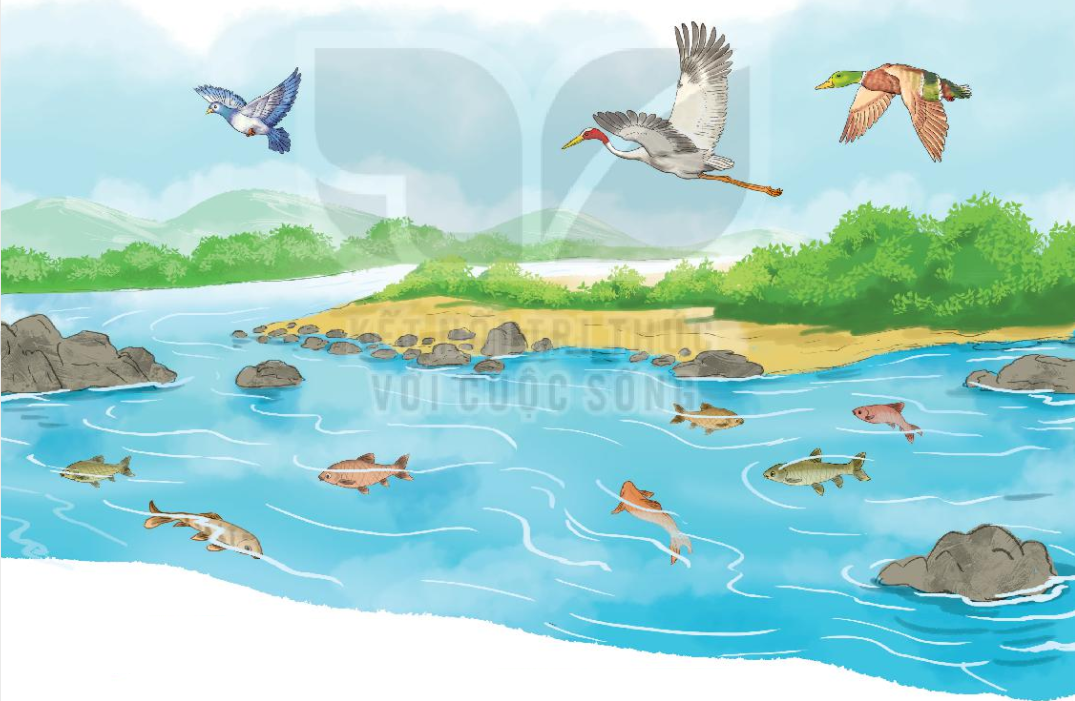 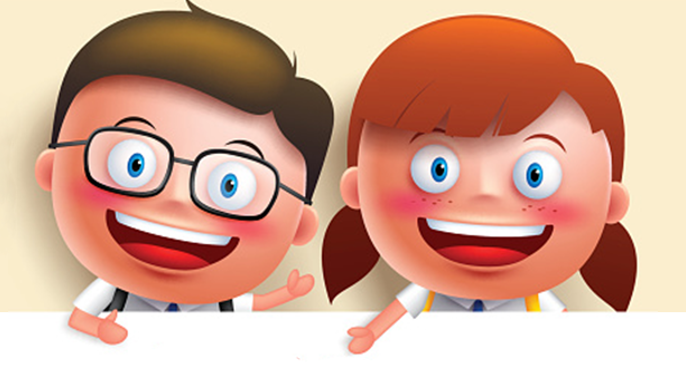 Quan sát tranh và cho biết sự khác nhau
    giữa chim và cá ?
Bức tranh vẽ gì ?
Thứ hai, ngày 31 tháng 3 năm 2025
Tiếng Việt
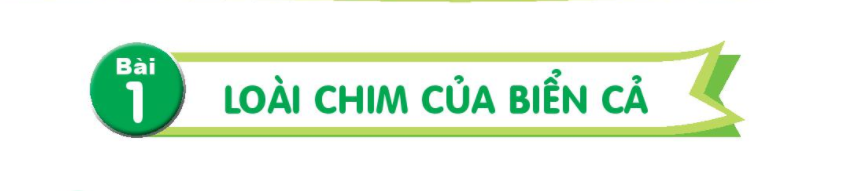 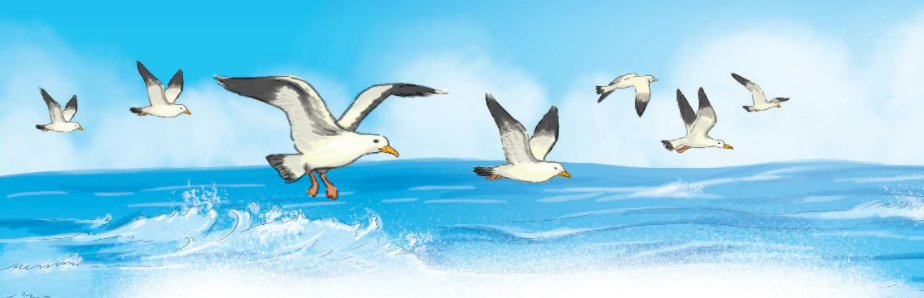 Thứ hai ngày 31 tháng 3 năm 2025
Tiếng Việt
Bài 1: Loài chim của biển cả
Thứ hai ngày 31 tháng 3 năm 2025
Tiếng Việt
Bài 1: Loài chim của biển cả
	Hải âu là loài chim của biển cả. Chúng có sải cánh lớn, nên có thể bay rất xa, vượt qua cả những đại dương mênh mông. Hải âu còn bơi rất giỏi nhờ chân của chúng có màng như chân vịt.
	Hải âu bay suốt ngày trên mặt biển. Đôi khi, chúng đậu ngay trên mặt nước dập dềnh. Khi trời sắp có bão, chúng bay thành đàn tìm nơi trú ẩn. Vì vậy, hải âu được gọi là loài chim báo bão. Chúng cũng được coi là bạn của những người đi biển.
(Trung Nguyên)
Thứ bảy ngày 31 tháng 3 năm 2025
Tiếng Việt
Bài 1: Loài chim của biển cả
	Hải âu là loài chim của biển cả. Chúng có sải cánh lớn, nên có thể bay rất xa, vượt qua cả những đại dương mênh mông. Hải âu còn bơi rất giỏi nhờ chân của chúng có màng như chân vịt.
	Hải âu bay suốt ngày trên mặt biển. Đôi khi, chúng đậu ngay trên mặt nước dập dềnh. Khi trời sắp có bão, chúng bay thành đàn tìm nơi trú ẩn. Vì vậy, hải âu được gọi là loài chim báo bão. Chúng cũng được coi là bạn của những người đi biển.
(Trung Nguyên)
2
1
3
4
5
6
7
8
Thứ hai ngày 31 tháng 3 năm 2025
Tiếng Việt
Bài 1: Loài chim của biển cả
Luyện đọc từ khó:
biển cả
sải cánh
màng
suốt
dập dềnh
trú ẩn
báo bão
Thứ hai ngày 31 tháng 3 năm 2025
Tiếng Việt
Bài 1: Loài chim của biển cả
- đại dương: biển lớn
- sải cánh: độ dài của cánh
- bão: thời tiết bất thường, có giông và mưa lớn
- màng: phần da nối các ngón chân với nhau
Thứ hai ngày 31 tháng 3 năm 2025
Tiếng Việt
Bài 1: Loài chim của biển cả
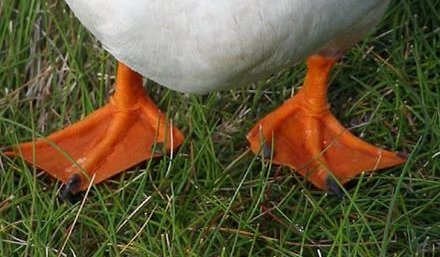 Thứ hai ngày 21 tháng 3 năm 2025
Tiếng Việt
Bài 1: Loài chim của biển cả
- đại dương: biển lớn
- sải cánh: độ dài của cánh
- bão: thời tiết bất thường, có giông và mưa lớn
- màng: phần da nối các ngón chân với nhau
- dập dềnh: chuyển động lên xuống nhịp nhàng của mặt nước
Thứ hai ngày 21 tháng 3 năm 2025
Tiếng Việt
Bài 1: Loài chim của biển cả
Thứ hai ngày 31 tháng 3 năm 2025
Tiếng Việt
Bài 1: Loài chim của biển cả
	Hải âu là loài chim của biển cả. Chúng có sải cánh lớn, nên có thể bay rất xa, vượt qua cả những đại dương mênh mông. Hải âu còn bơi rất giỏi nhờ chân của chúng có màng như chân vịt.
	Hải âu bay suốt ngày trên mặt biển. Đôi khi, chúng đậu ngay trên mặt nước dập dềnh. Khi trời sắp có bão, chúng bay thành đàn tìm nơi trú ẩn. Vì vậy, hải âu được gọi là loài chim báo bão. Chúng cũng được coi là bạn của những người đi biển.
(Trung Nguyên)
Thứ hai ngày 31 tháng 3 năm 2025
Tiếng Việt
Bài 1: Loài chim của biển cả
-  Hải âu còn bơi rất giỏi  nhờ chân của chúng  có màng như chân vịt.
-  Khi trời sắp có bão,  chúng bay thành đàn tìm nơi trú ẩn.
Thứ hai ngày 31 tháng 3 năm 2025
Tiếng Việt
Bài 1: Loài chim của biển cả
	Hải âu là loài chim của biển cả. Chúng có sải cánh lớn, nên có thể bay rất xa, vượt qua cả những đại dương mênh mông. Hải âu còn bơi rất giỏi nhờ chân của chúng có màng như chân vịt.
	Hải âu bay suốt ngày trên mặt biển. Đôi khi, chúng đậu ngay trên mặt nước dập dềnh. Khi trời sắp có bão, chúng bay thành đàn tìm nơi trú ẩn. Vì vậy, hải âu được gọi là loài chim báo bão. Chúng cũng được coi là bạn của những người đi biển.
(Trung Nguyên)
1
2
Thứ hai ngày 31 tháng 3 năm 2025
Tiếng Việt
Bài 1: Loài chim của biển cả
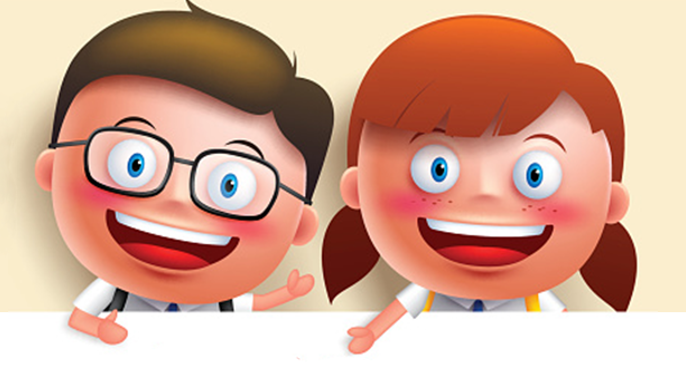 Luyện đọc theo nhóm đôi
Thứ hai ngày 31 tháng 3 năm 2025
Tiếng Việt
Bài 1: Loài chim của biển cả
	Hải âu là loài chim của biển cả. Chúng có sải cánh lớn, nên có thể bay rất xa, vượt qua cả những đại dương mênh mông. Hải âu còn bơi rất giỏi nhờ chân của chúng có màng như chân vịt.
	Hải âu bay suốt ngày trên mặt biển. Đôi khi, chúng đậu ngay trên mặt nước dập dềnh. Khi trời sắp có bão, chúng bay thành đàn tìm nơi trú ẩn. Vì vậy, hải âu được gọi là loài chim báo bão. Chúng cũng được coi là bạn của những người đi biển.
(Trung Nguyên)
Thứ hai ngày 31 tháng 3 năm 2025
Tiếng Việt
Bài 1: Loài chim của biển cả
Thi đọc giữa các tổ